User Guide forWindows Tools
http://2learner.edu.vn  - http://2learner.hcmup.edu.vn
Hướng dẫn sử dụng công cụ/phần mềm
1
3
5
Advanced Power Point
Tools for Technology
Q&A
2
4
Tools for Science and Maths
Tools for foreign language
Contents
Instructional Softwares and Learning Tools
www.themegallery.com
Cài đặt các ứng dụng, công cụ của Microsoft vào PC
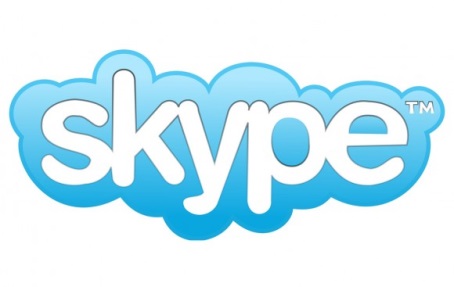 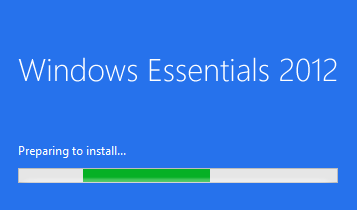 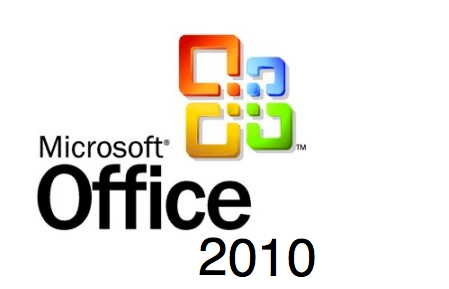 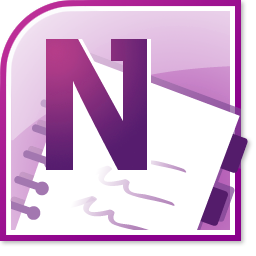 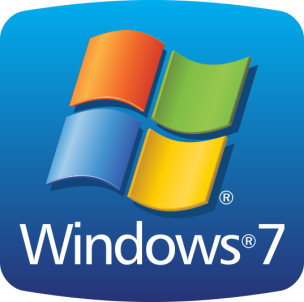 Windows Live Essential 2012
Windows 8
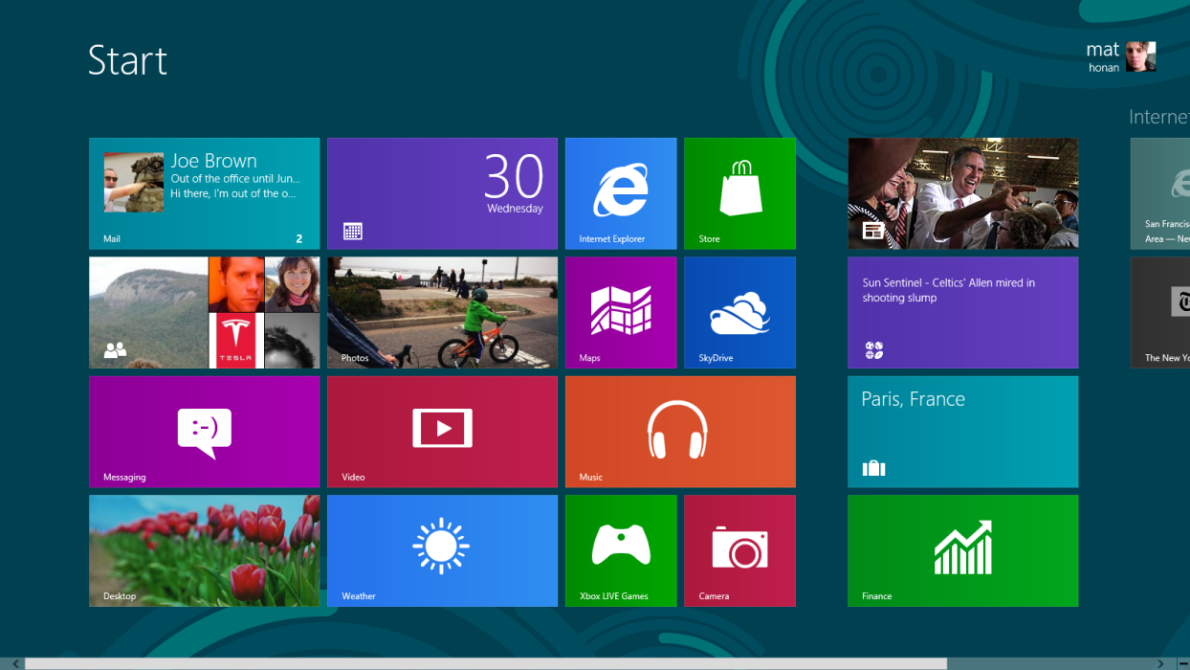 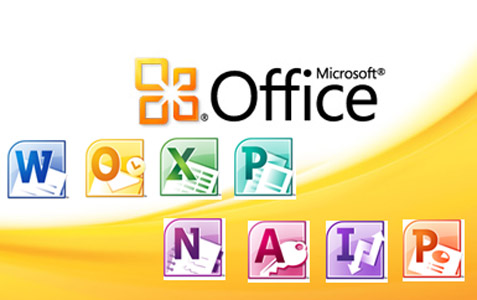 Các công cụ của Office 2010
3
Power Point 2010 – phần nâng cao
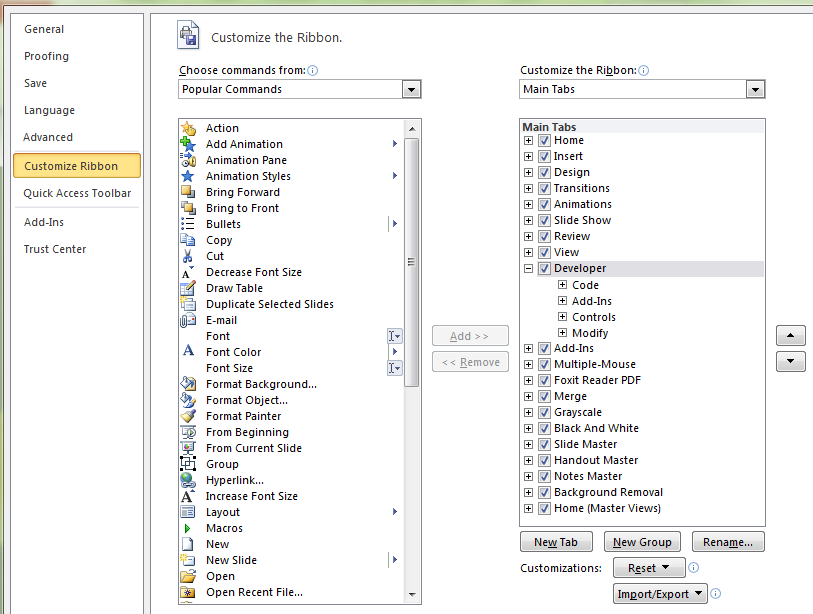 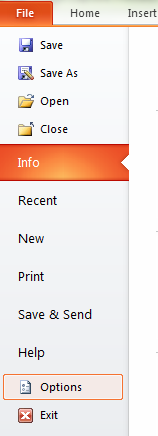 Bật/tắt thanh công cụ Developer
4
Sử dụng thanh công cụ Developer
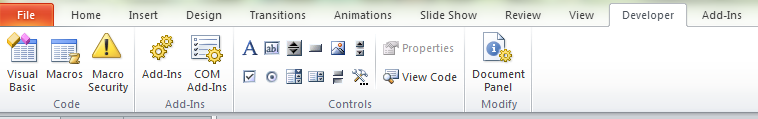 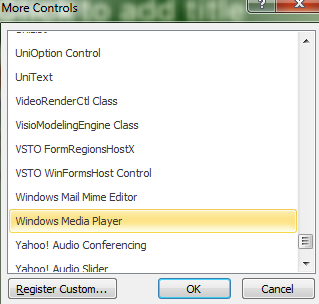 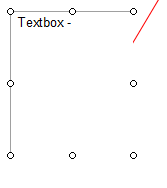 Chèn vào một textbox –
cho phép gõ văn bản khi trình chiếu
Chèn vào các đối tượng khác …
5
Kĩ thuật cò súng - Trigger
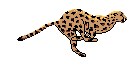 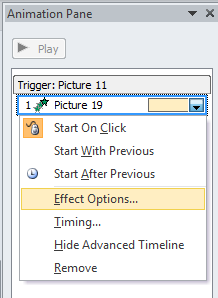 Picture 19
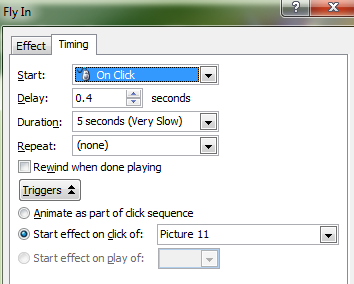 Picture 11
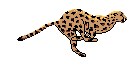 Hình con báo (chuyển động) – conbao.gif
Khi click vào hình thì xuất hiện một con báo khác di chuyển
6
Kĩ thuật cò súng - Trigger
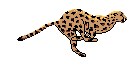 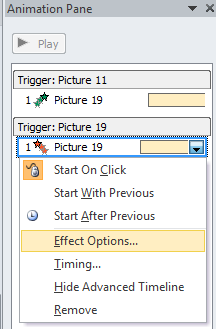 Picture 19
Picture 11
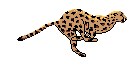 Hình con báo (chuyển động) – conbao.gif
Khi click vào hình thì xuất hiện một con báo khác di chuyển
7
Thực hành – game Trúc Xanh
1
9
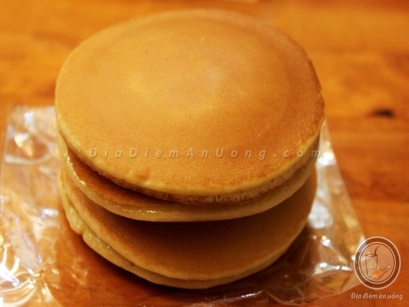 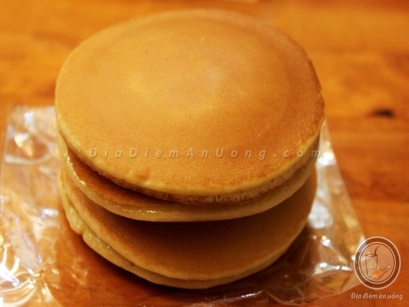 Cho hai hình đang được đóng bởi 2 ô số 1, và số 9
Nhấp chuột để đóng hình.
Bấm vào bất kì ô 1, hoặc ô 9 – sẽ mở hình để xem
Bấm vào ô số còn lại – nhận thấy hình trùng lắp
Bấm vào hình Ovan để đóng cả hai hình đã chọn đúng
8
Trang hỗ trợ kĩ thuật
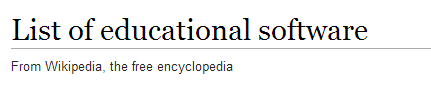 http://en.wikipedia.org/wiki/List_of_educational_software#Simulation
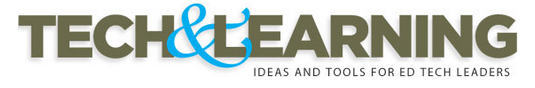 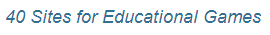 http://www.techlearning.com/Default.aspx?tabid=67&EntryId=4724
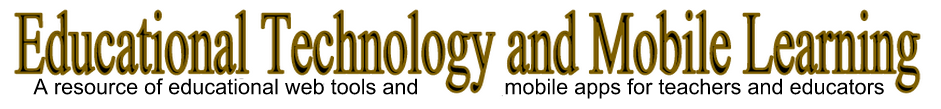 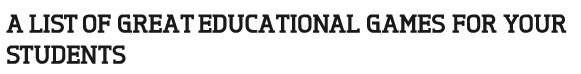 http://www.educatorstechnology.com/2012/08/a-list-of-great-educational-games-for.html
9
Trang hỗ trợ kĩ thuật
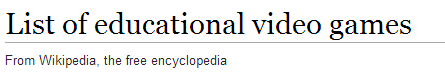 http://en.wikipedia.org/wiki/List_of_educational_video_games
The Best Collections Of Online Educational Games
http://larryferlazzo.edublogs.org/2009/05/21/the-best-collections-of-online-educational-games/
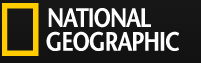 http://channel.nationalgeographic.com/
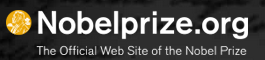 http://www.nobelprize.org/educational/
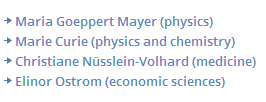 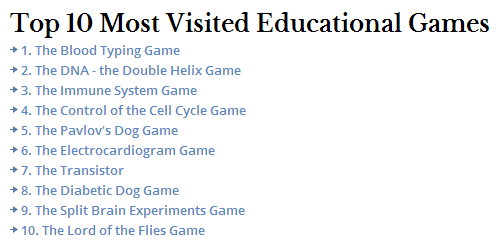 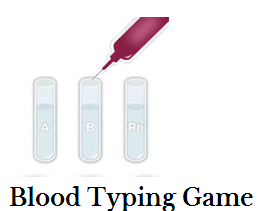 10
Trang hỗ trợ kĩ thuật
http://www.playkidsgames.com/
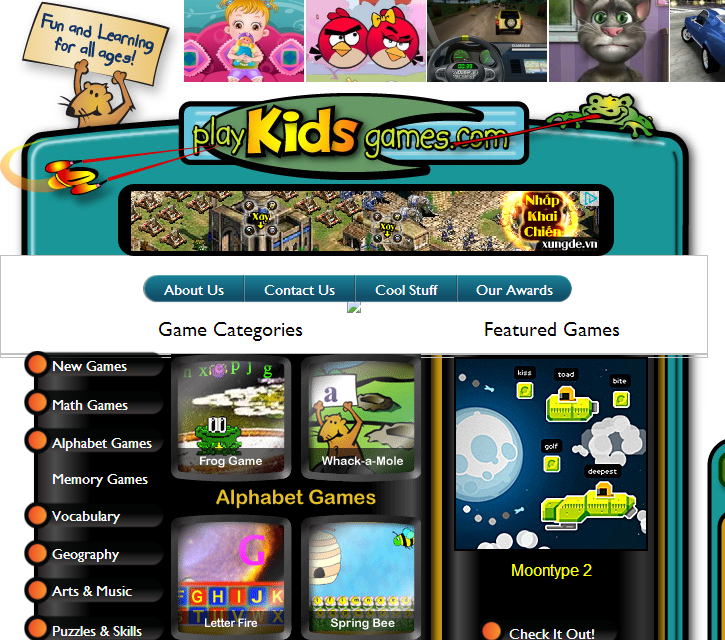 11
Trang hỗ trợ kĩ thuật
http://learnenglishkids.britishcouncil.org/en/learn-words
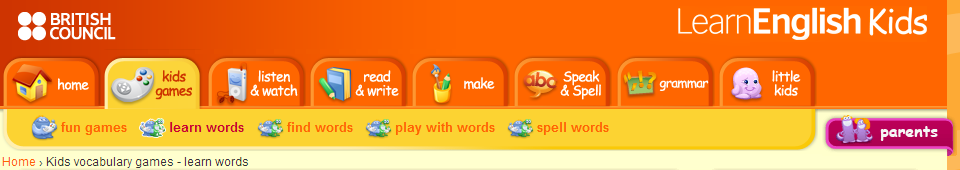 http://community.eflclassroom.com/page/games-for-language-learning
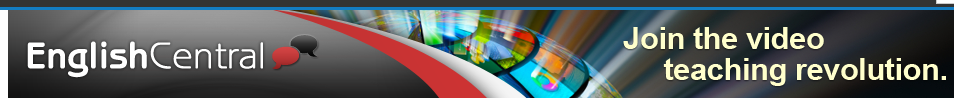 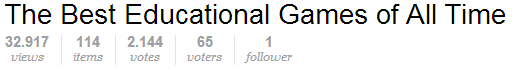 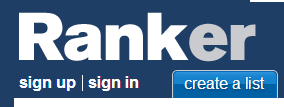 http://www.ranker.com/list/all-educational-games-list/reference
12
http://www.yenka.com/
Yenka
http://www.yenka.com/en/Downloads/
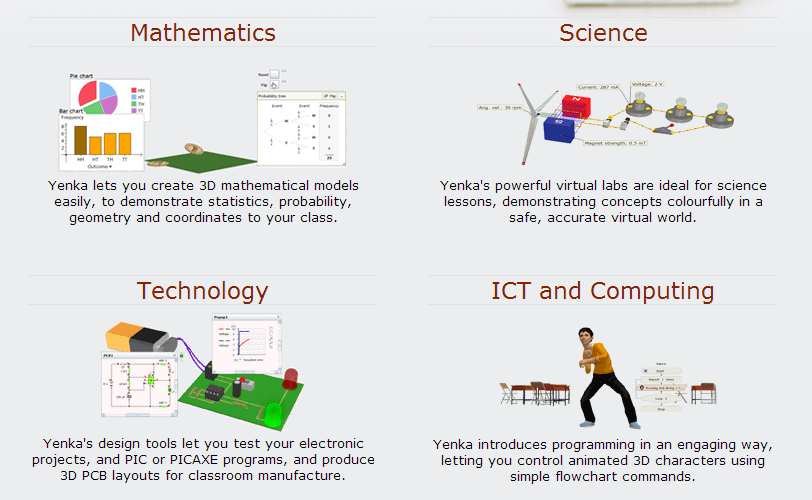 13
Thank You!
Lê Đức Long, longld@hcmup.edu.vn
www.2learner.edu.vn
03/2014